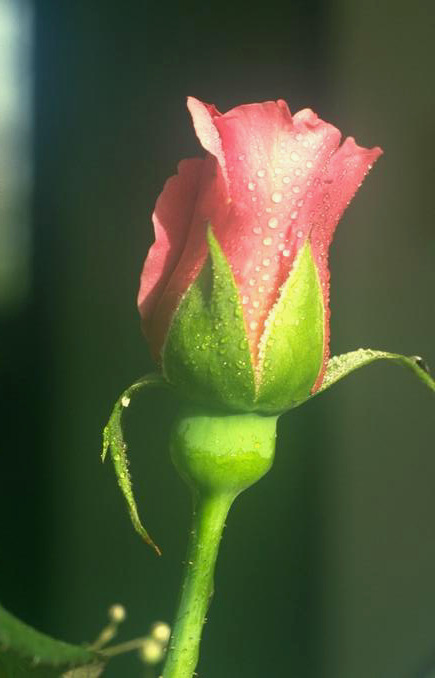 Iuamcw
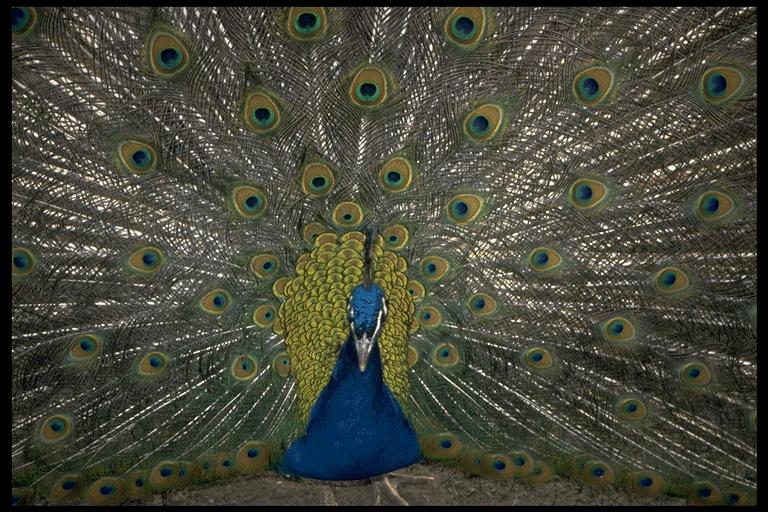 Iuamcw
Iq«psI«pIÄ¡v  \ndw ]Icpw Imew
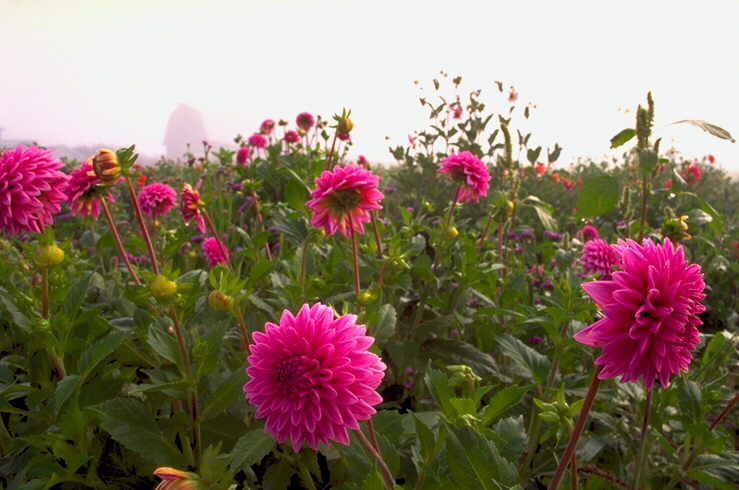 _mey¯nÂ \n¶v bphXz¯nte¡pw D¯chmZn¯ ]qÀ®amb PohnX¯nte¡pw DÅ hfÀ¨bpsS ImeL«w.
Iuamc¯nsâ {]tXyIXIÄ
s]s«¶v  ssI h¶ ImbnI_ew
ssewKoI hnImc§Ä
ssewKoImhbh hfÀ¨
kzX{´ tamlw
A\p`h§fpsS Ipdhv
A]Izamb a\Êv
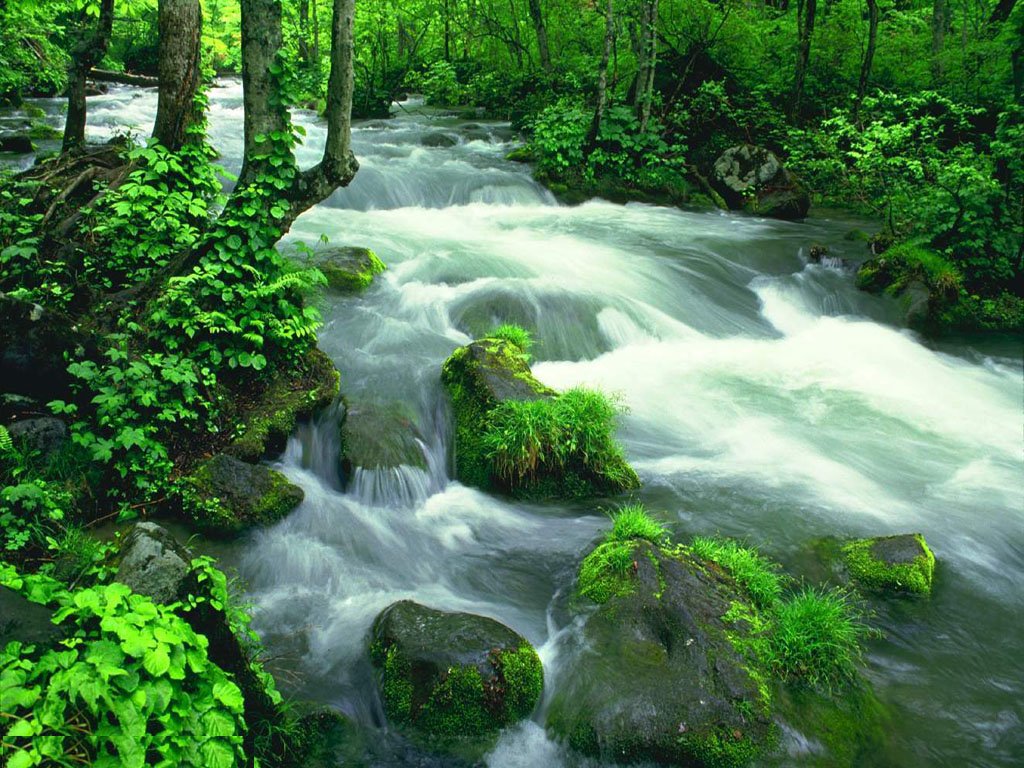 Iuamc¡mcsâ hgnbnse ssa\pIÄ
]m³ akmeIÄ
FbvUvkv
Dt¯PI acp¶pIÄ
 ab¡v acp¶pIÄ
Xo{hhmZ am^nbIÄ
Iuamc¯nse imcocnI hyXnbm\§Ä
tlmÀtam¬ hyXnbm\§Ä

10þ20 hbÊn\v  ap¼v hfÀ¨ ]qÀ¯nbmIp¶p.
tlmÀtamWpIfpsS {]hÀ¯\w Dd¡¯nemWv cà¯nte¡v  IeÀ¯s¸Sp¶Xv
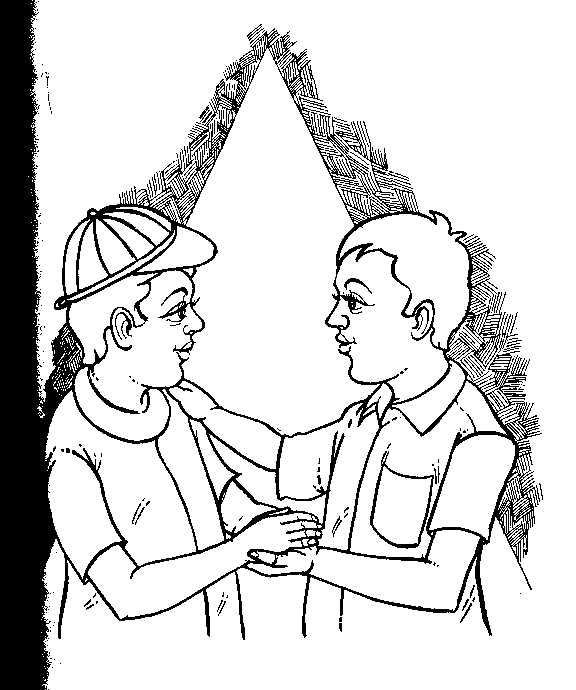 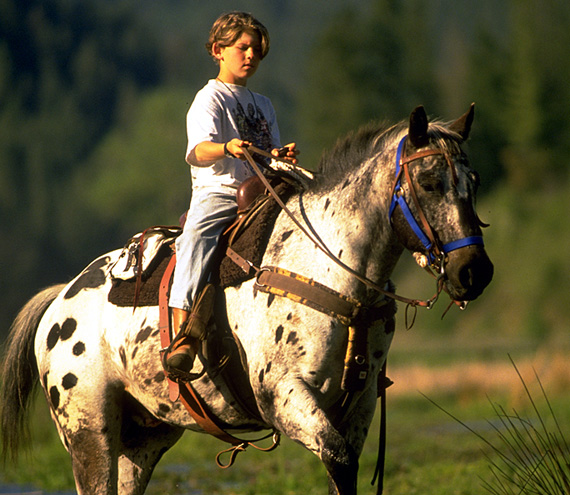 hrjW hfÀ¨
enwK hfÀ¨
tcma hfÀ¨
icoc hfÀ¨
]pcpjkzcw
]pcpjKÔw
ipIvf hnkÀÖ\w
apJ¡pcp
_mly hyXnbm\§Ä
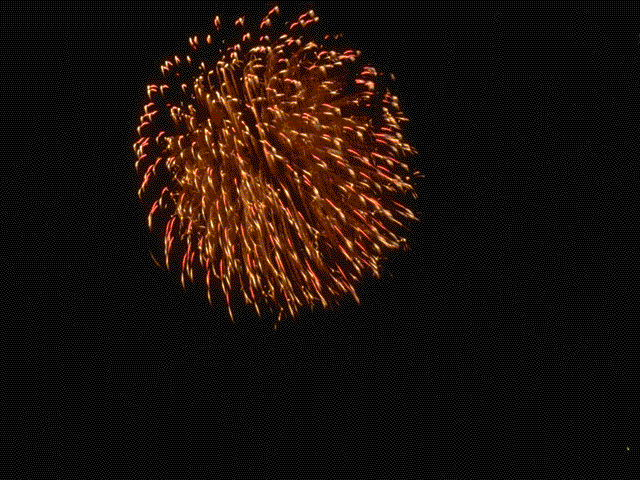 kvX\ hfÀ¨ B¬Ip«nIfnÂ
50%  B¬Ip«nIfnÂ Iuamc¡me¯v sNdnb tXmXnepÅ kvX\ hfÀ¨ D­mImdp­v.
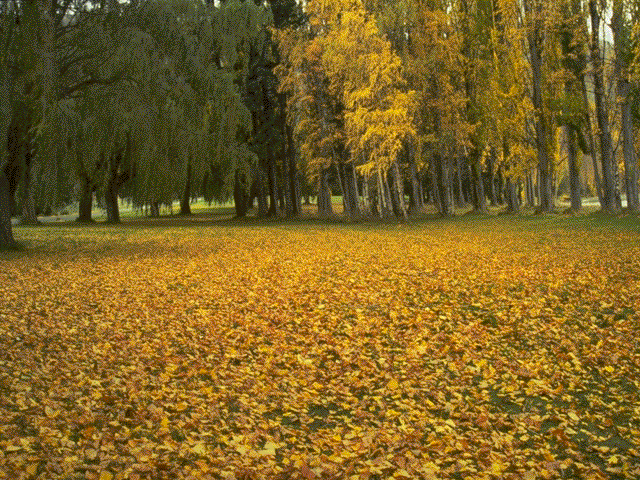 B´coI hyXnbm\§Ä
14þ22 hbÊv hscbpÅ Ime¯v akvXnjvI tImi§Ä hnImkw  {]m]n¡pIbpw Nn´miànbnepw A]{KY\ tijnbnepw hfÀ¨bp­mIpIb.pw sN¿p¶p
ssewKoI NqjWw
]pcpj\nÂ \n¶v..
kv{XobnÂ \n¶v..
Iq«pImcnÂ \n¶v..

F§s\ AXnPohn¡mw???…
Iuamc{]iv\§sf F§s\ t\cnSmw
imcocnI hfÀ¨bpw am\koI kwLÀj§fpw
hfÀ¨bpsS hnhn[ L«§fnÂ ]e Ahbh§fpw icoc¯n\v tNcm¯Xv t]mse tXm¶pw.
am[ya§fpw Xmcmcm[\bpw
]cky§Ä
Ir{Xna \nd§fpw cpNnbpw 
{]nkÀsÆäohvkpw tNÀ¯ 
`£W km[\§Ä
Iuamc¯nse Iq«pIqSÂ
þ aZyw, ab¡v acp¶v ZpÈoe§Ä
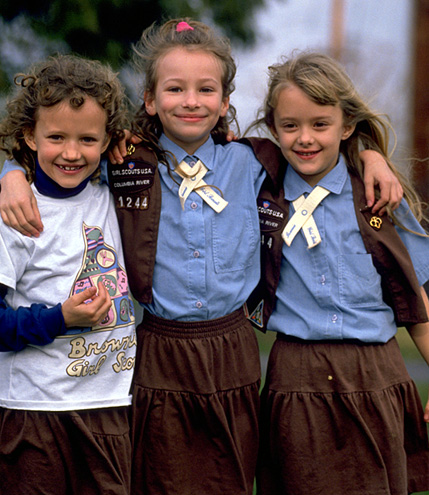 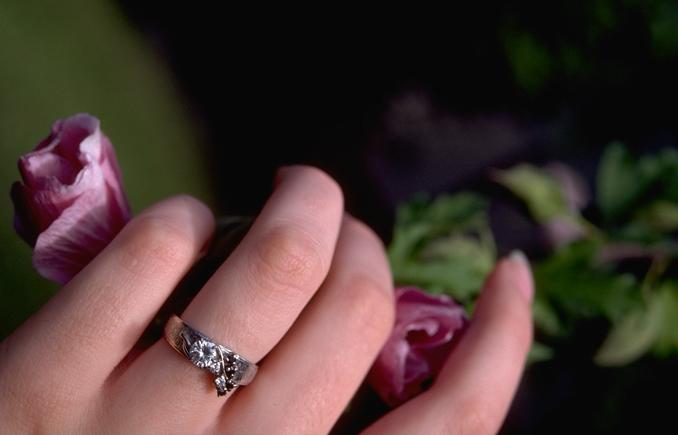 ssewKoI hnImc§sf Xncn¨dnbpI, \nb{´n¡Â

			{]Wb _Ô§Ä
	 		Akm·mÀ¤oI ssewKoIX
tPmUn tNÀ¡Â
	 		Iuamcw Úm\k¼mZ\¯n\mWv.
]qhme kz`mhw
			s{^m«qdnkw
			Iuamc{]Wb§Ä	

	AcpXv.  t{]aw ]T\¯n\v tijw am{Xw.
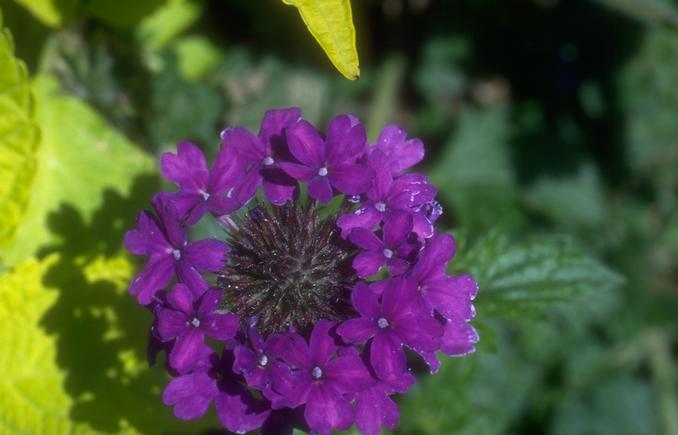 Iuamcw F§s\ sNehgn¡Ww
Iuamcw Úm\ k¼mZ\¯n\v
Iuamc¯nÂ {_ÒNcyw
AÇoe am[ya§Ä Hgnhm¡pI.
_vfq ^nenw

A\oXos¡Xnsc ]IzX t\SnbXn\v tijw am{Xw
Dt¯PI acp¶pIsf AIän \nÀ¯pI.
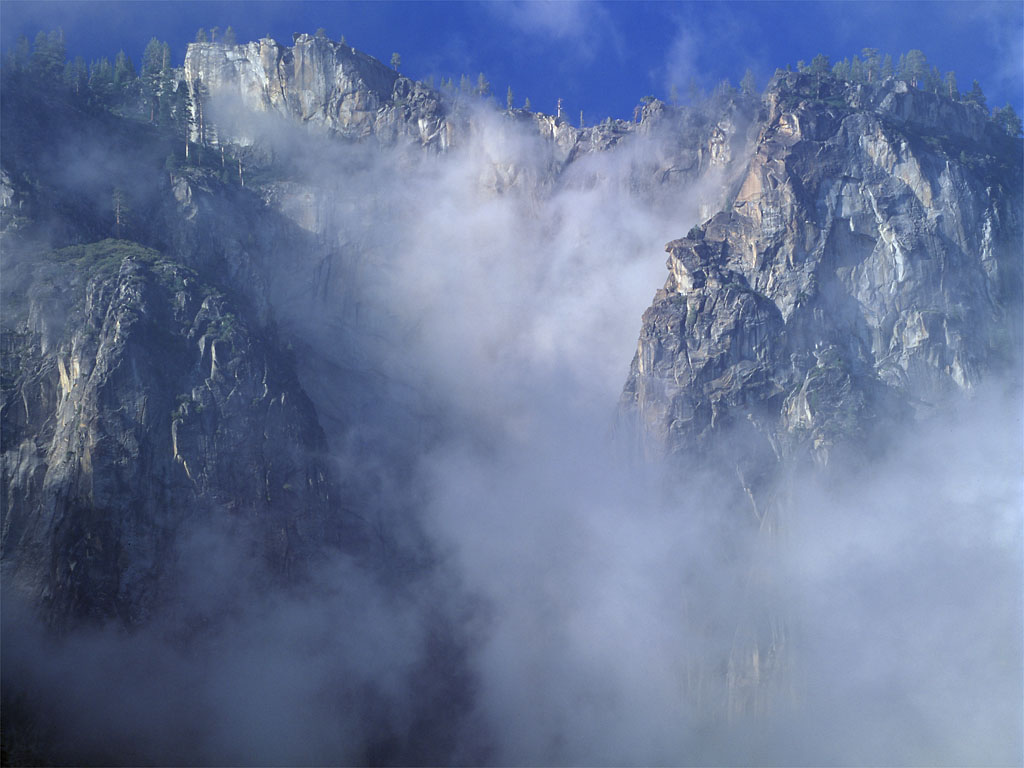 hyànXzs¯ ]mIs¸Sp¯nsbSp¡pI
cmjv{Sob, hÀ¤ob, aX, `oIc {]Øm\§fnÂ DÄs¸SmXncn¡pI.

 s]mXp kz¯v \in¸n¡mXncn¡pI.

t\Xm¡fpsS ASnabmhcpXv.
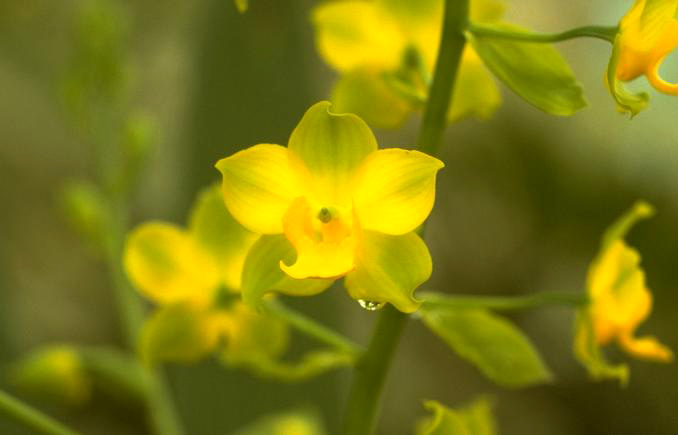 Iuamcw {]mYanI PohnX]T\¯n\v.
PohnXmhiy§Ä \ndthäm³ kzbw AdnbWw
]cnioe\w t\SWw
Zp:Èoe¯nsâ \mÄhgn
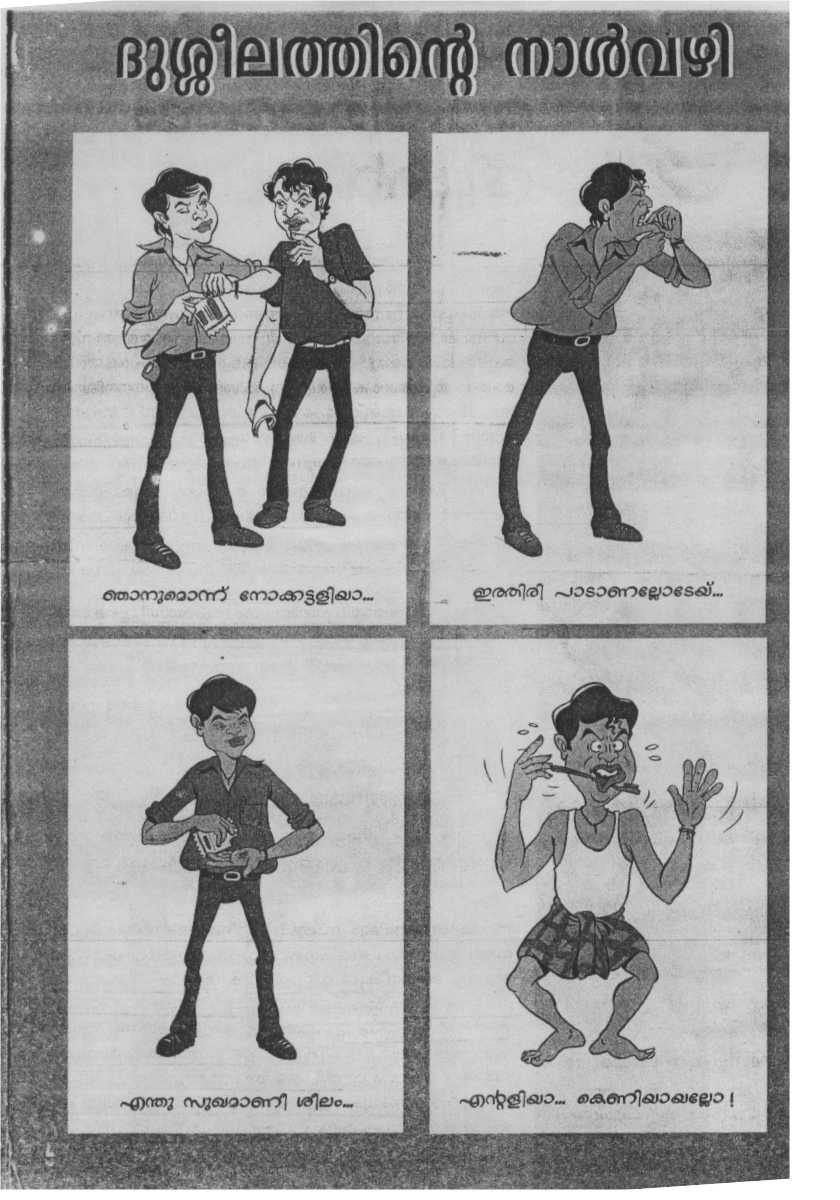 ]m³akme þ hmbnse¯pw hnÃ³
HmdÂ k_v ayqt¡mkv 
	ss^t{_mknkv. (Im³kÀ)

	]m³ akme = Np®m¼v + 
	]pIbne + AS¡ + Ip¸nNnÃv.
	
	AS¡ = Acns¡mssÅ³ +
 	Acn¡tUmWn¡v BknUv
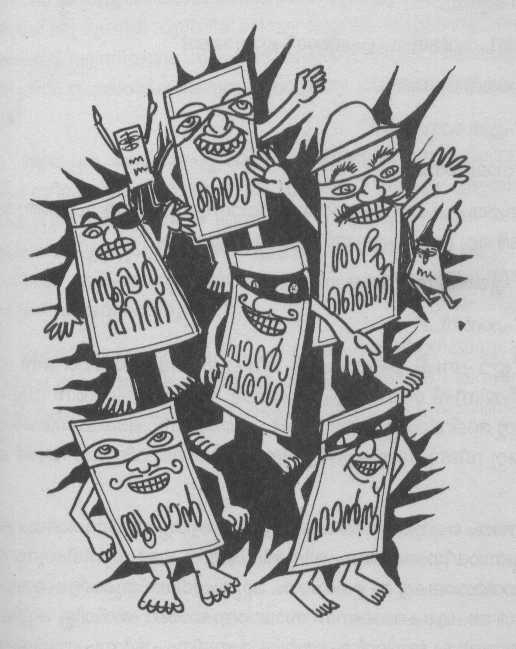 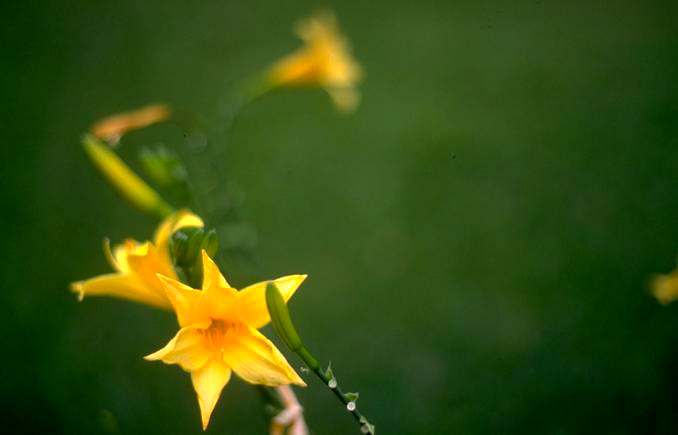 tcmKe£W§Ä
hmbv¡pÅnÂ \oäÂ
hmbnse amwkw  {Zhn¡Â
XethZ\, Dd¡Ipdhv, tZjyw, ]T\¯nÂ XmXv]cy¡pdhv, XeId¡w, OÀ±n, AanXhnbÀ¸v

Cu hnÃ\v sIme¡bdnSq….